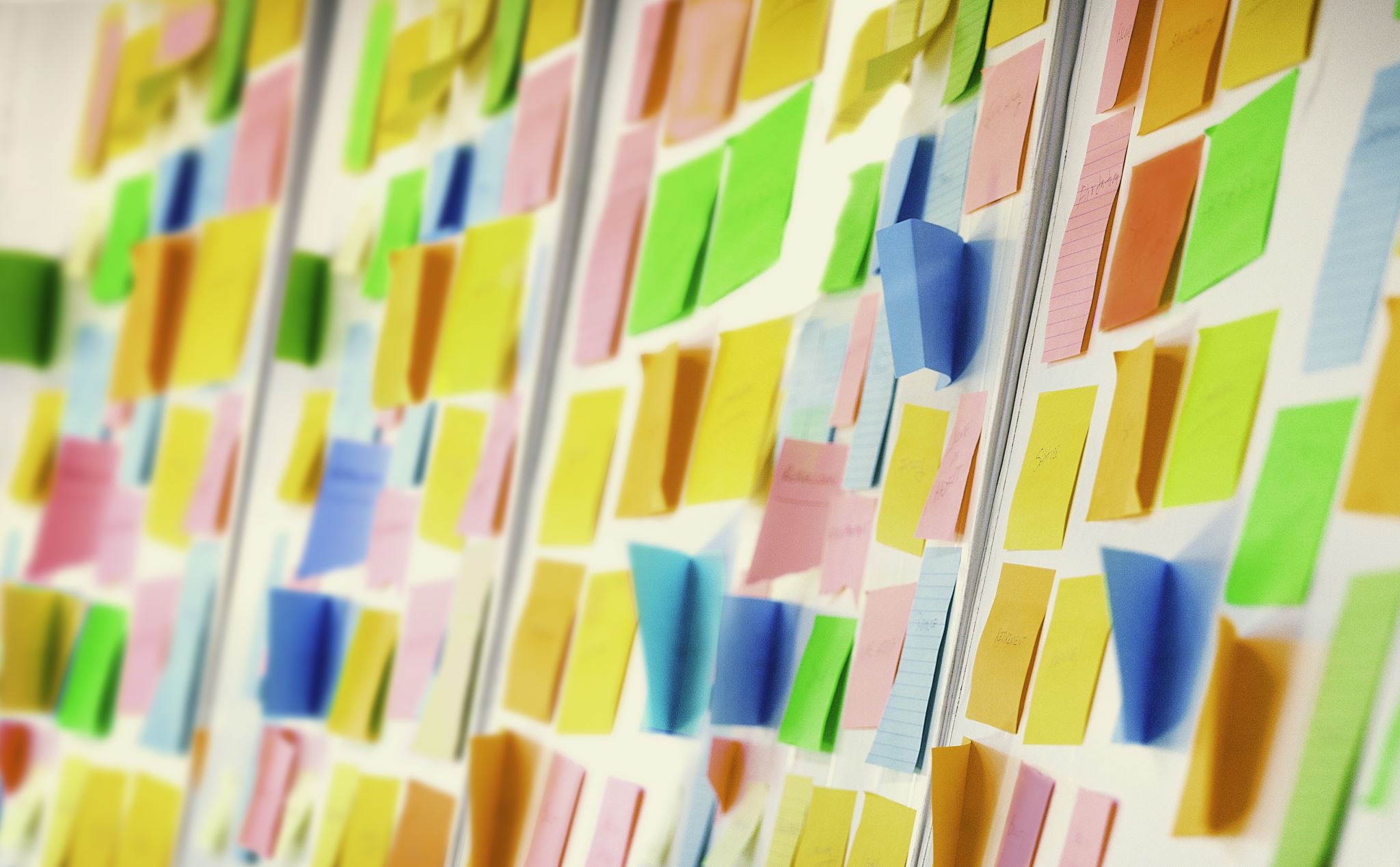 «Взаимодействие с родителями в процессе приобщения дошкольников к здоровому образу жизни»
Автор: учитель – дефектолог Савельева В.В.
МБДОУ №12
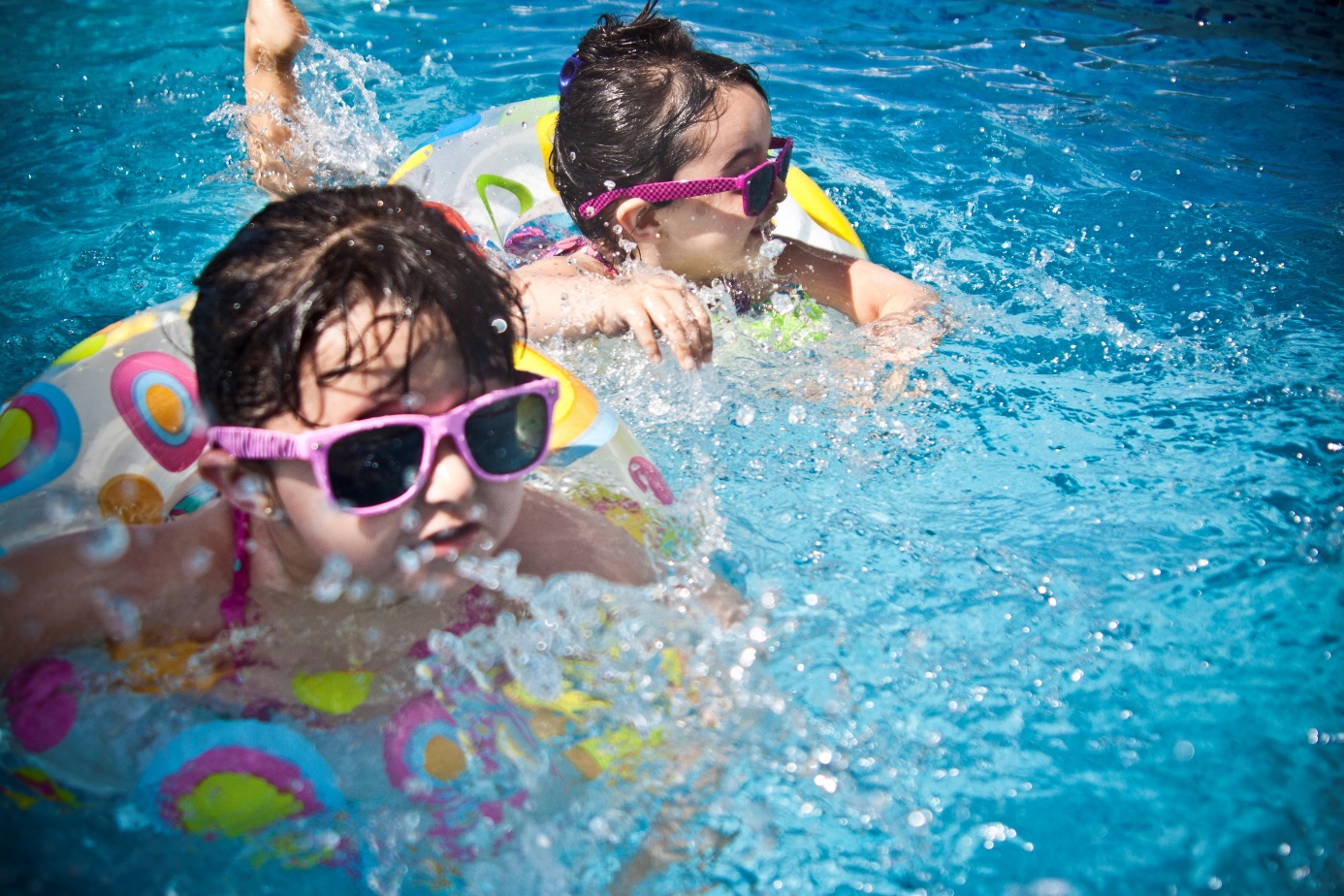 Актуальность
            Здоровье - большой дар, без которого трудно сделать жизнь счастливой, интересной и долгой. Здорового ребенка легче растить, учить и воспитывать. У него быстрее формируются необходимые умения и навыки. Он лучше приспосабливается к смене условий и адекватно воспринимает предъявленные к нему требования. Здоровье - важнейшая предпосылка к формированию характера, развития воли, природных способностей.
Задачи:
внедрять в образовательную деятельность ДОУ разнообразные формы физкультурно-оздоровительной работы с участием детей и их родителей;
обеспечить дошкольников и их родителей необходимыми технологиями, позволяющими сохранить и укрепить здоровье;
способствовать активному вовлечению семей воспитанников в образовательное пространство детского сада и привлечению их к сотрудничеству;
повышать уровень компетенции родителей в вопросах формирования здорового образа жизни;
повышать интерес родителей воспитанников к участию в физкультурных и оздоровительных мероприятиях совместно с детьми.
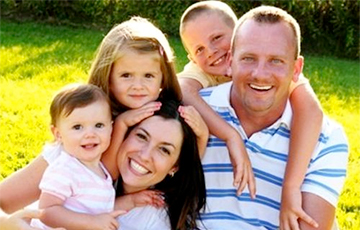 Условия, необходимые для осуществления взаимодействия  с родителями по вопросам физического воспитания и укрепления здоровья детей:
взаимное доверие и уважение во взаимоотношениях между педагогом и родителями;
соблюдение такта, чуткости, отзывчивости по отношению к родителям;
учет своеобразия условий жизни каждой семьи, возраста родителей, уровня подготовленности в вопросах физического воспитания;
взаимосвязь разных форм работы с родителями;
обеспечение в работе с родителями определенной последовательности, системы.
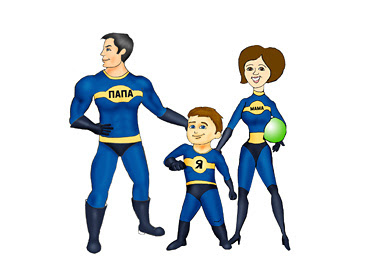 1.Принцип согласованности действий правильно воспитывать здорового ребенка можно лишь тогда, когда соблюдаются единые требования детского сада и семьи в вопросах воспитания, оздоровления, распорядка дня, двигательной активности,  культурно- гигиенических процедур, развития двигательных навыков.  Устанавливать единые ограничения, требования, запреты.
    2.  Принцип систематичности и последовательности работы в течение всего периода пребывания ребенка в дошкольном учреждении.
        3. Принцип партнерства, взаимопонимания и доверия. 
 Направление совместных действий на физическое воспитание и укрепление здоровья ребенка; формирование отношения к родителям, как к равноправным партнерам в физкультурно-оздоровительном процессе; укрепление авторитета педагогов в семье и родителей в детском саду.
     4. Принцип преемственности и индивидуального подхода к каждому ребенку и каждой семье на основе учёта их интересов и способностей.
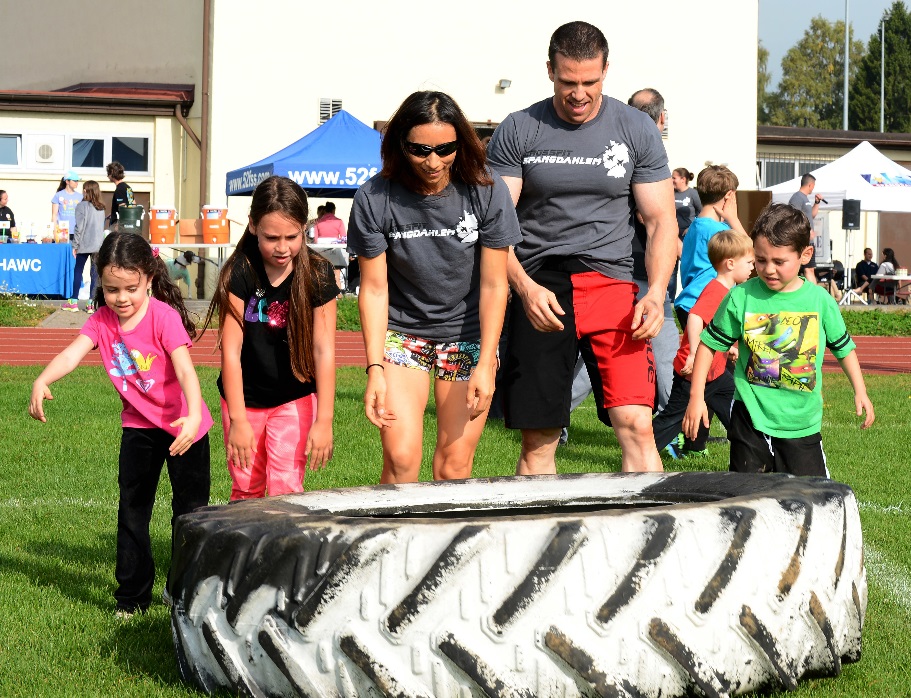 Это изображение, автор: Неизвестный автор, лицензия: CC BY-SA
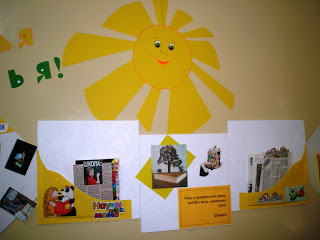 Информационные стенды, папки - передвижки – это наглядная форма представления     информации, структурирована по направлениям
Это изображение, автор: Неизвестный автор, лицензия: CC BY-SA
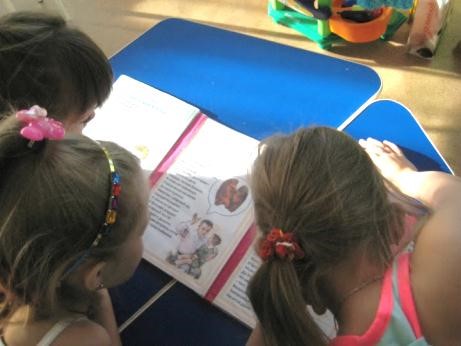 Это изображение, автор: Неизвестный автор, лицензия: CC BY
«Виртуальная приёмная» предполагает онлайн общение с родителями на сайте. С учётом специфики работы инструктора по физкультуре и невозможности ежедневного общения с родителями наиболее приемлемыми являются наглядно-информационные формы работы. Взаимодействие направлено на обогащение знаний родителей.
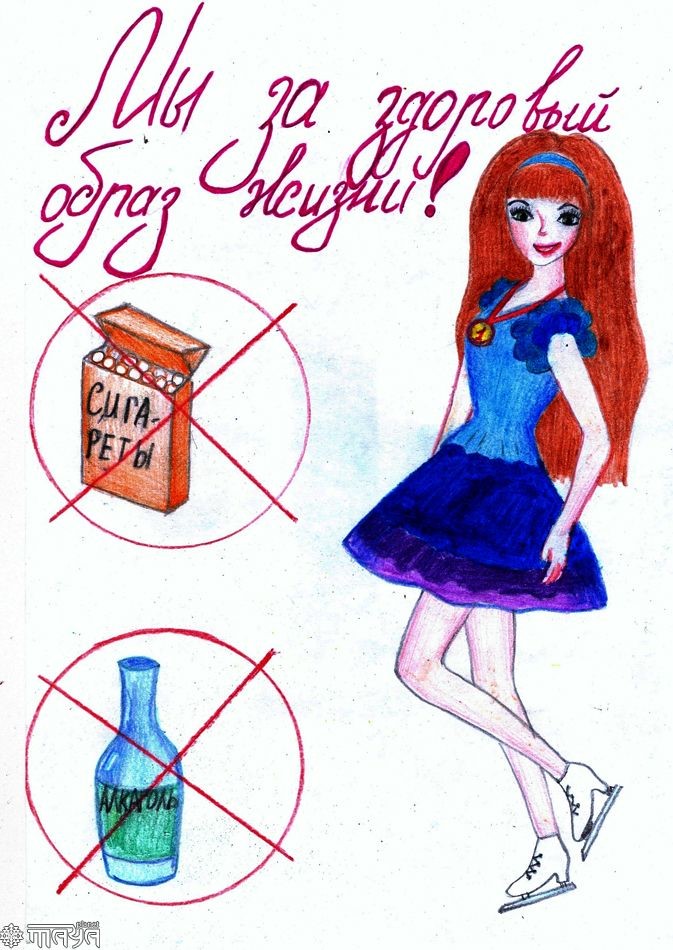 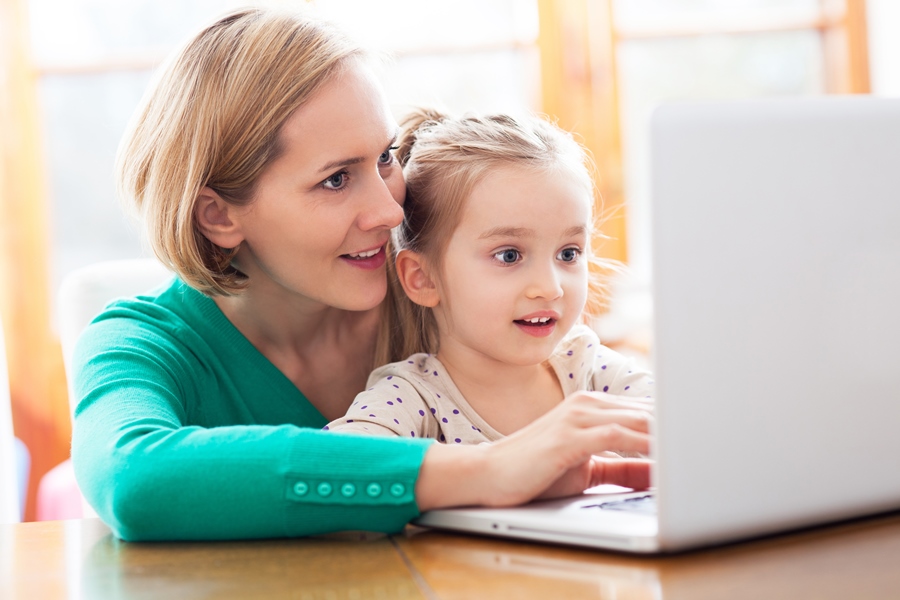 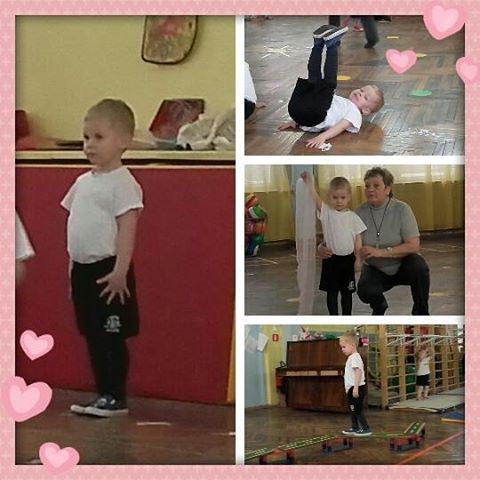 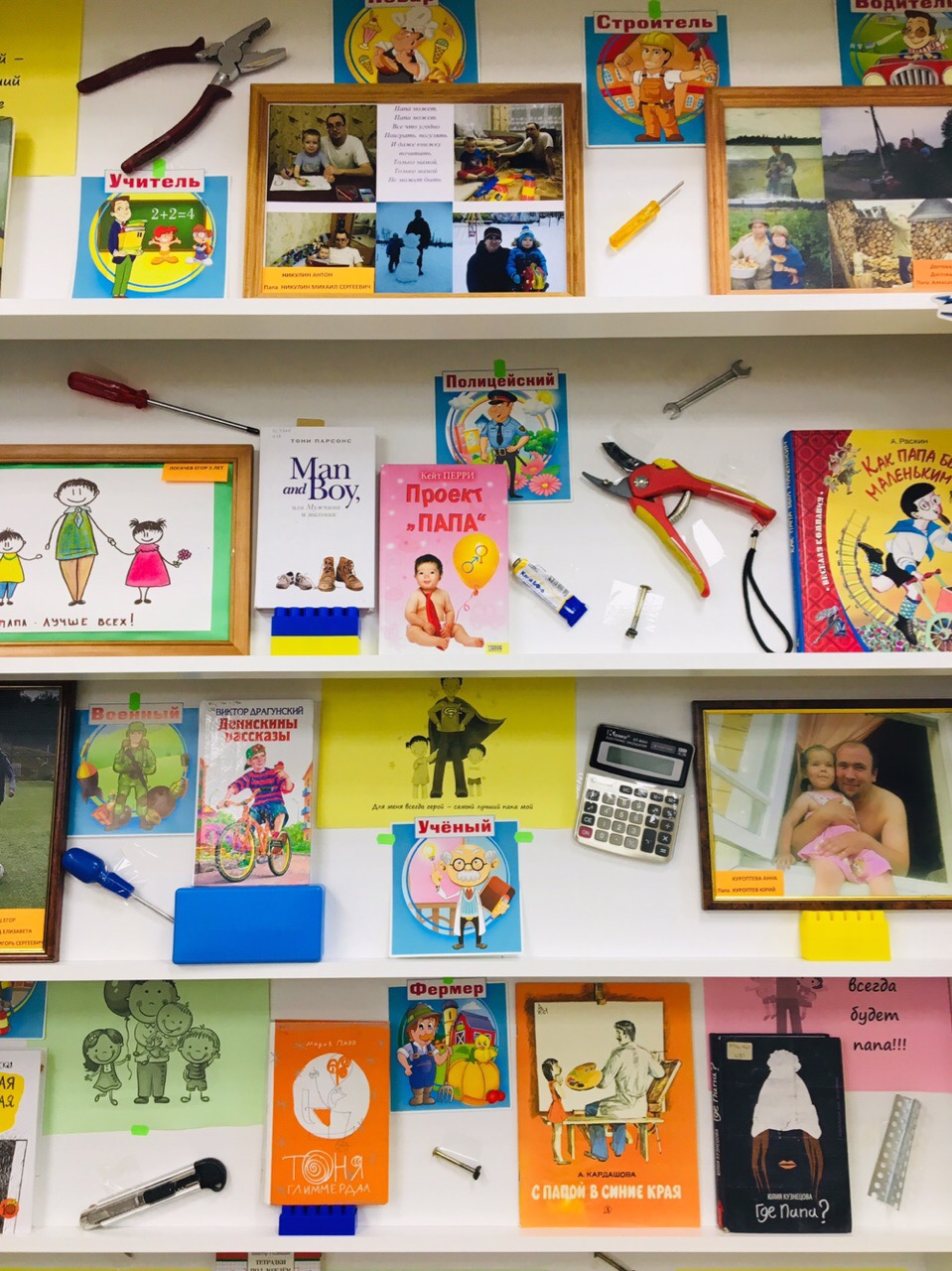 Выставки детско-родительских работ
Это изображение, автор: Неизвестный автор, лицензия: CC BY-SA
Можно провести популярные сейчас для родителей нетрадиционные формы  общения: "круглый стол" «Здоровье наших детей в наших руках», мастер-класс «Здоровье-это здорово»,  тренинговые занятия «Здоровому образу жизни - да!»
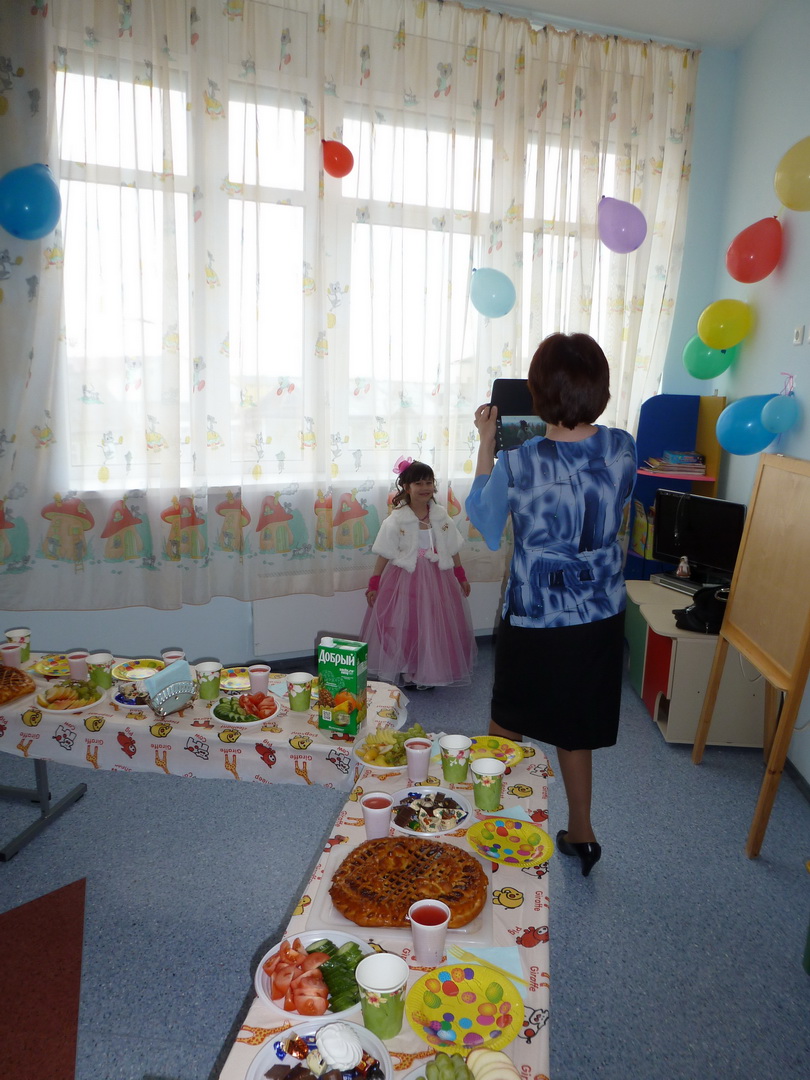 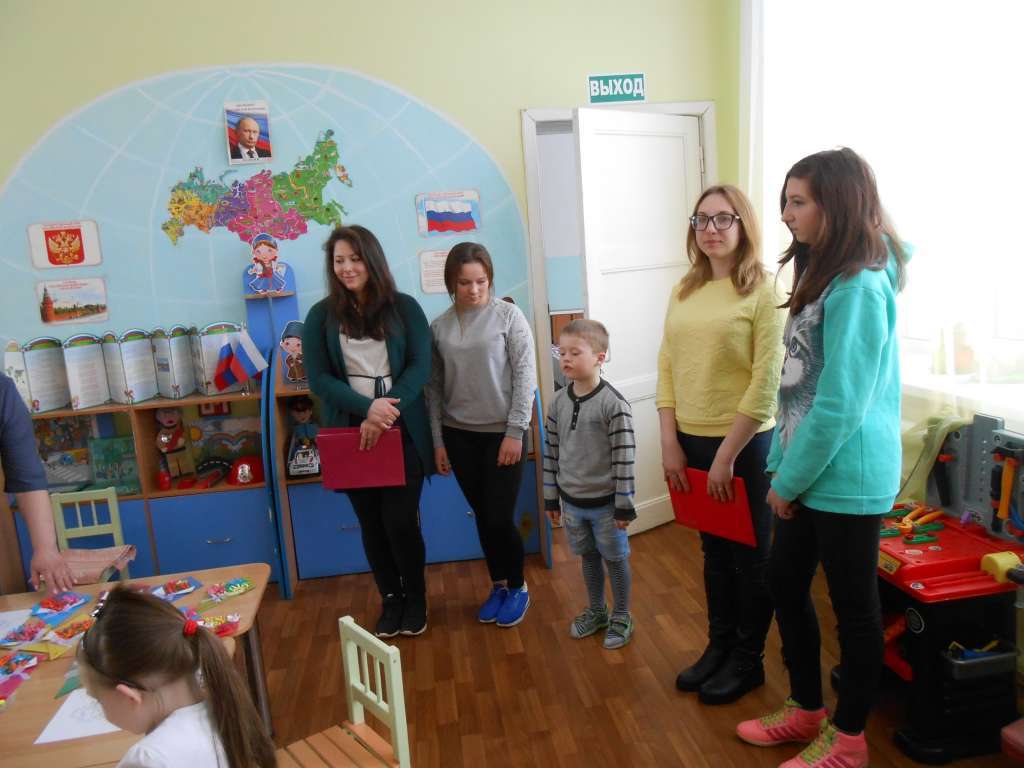 Оформление коллажей совместно с родителями при помощи современных технологий.
Популярны и презентация семьи в форме семейной фотогазеты «Мы за здоровый образ жизни», «Папа, мама, я – спортивная семья», «Зимние забавы» «Здоровью да, пагубным привычкам – нет», «Безопасность детей – в руках родителей», «Мы за здоровый образ жизни»
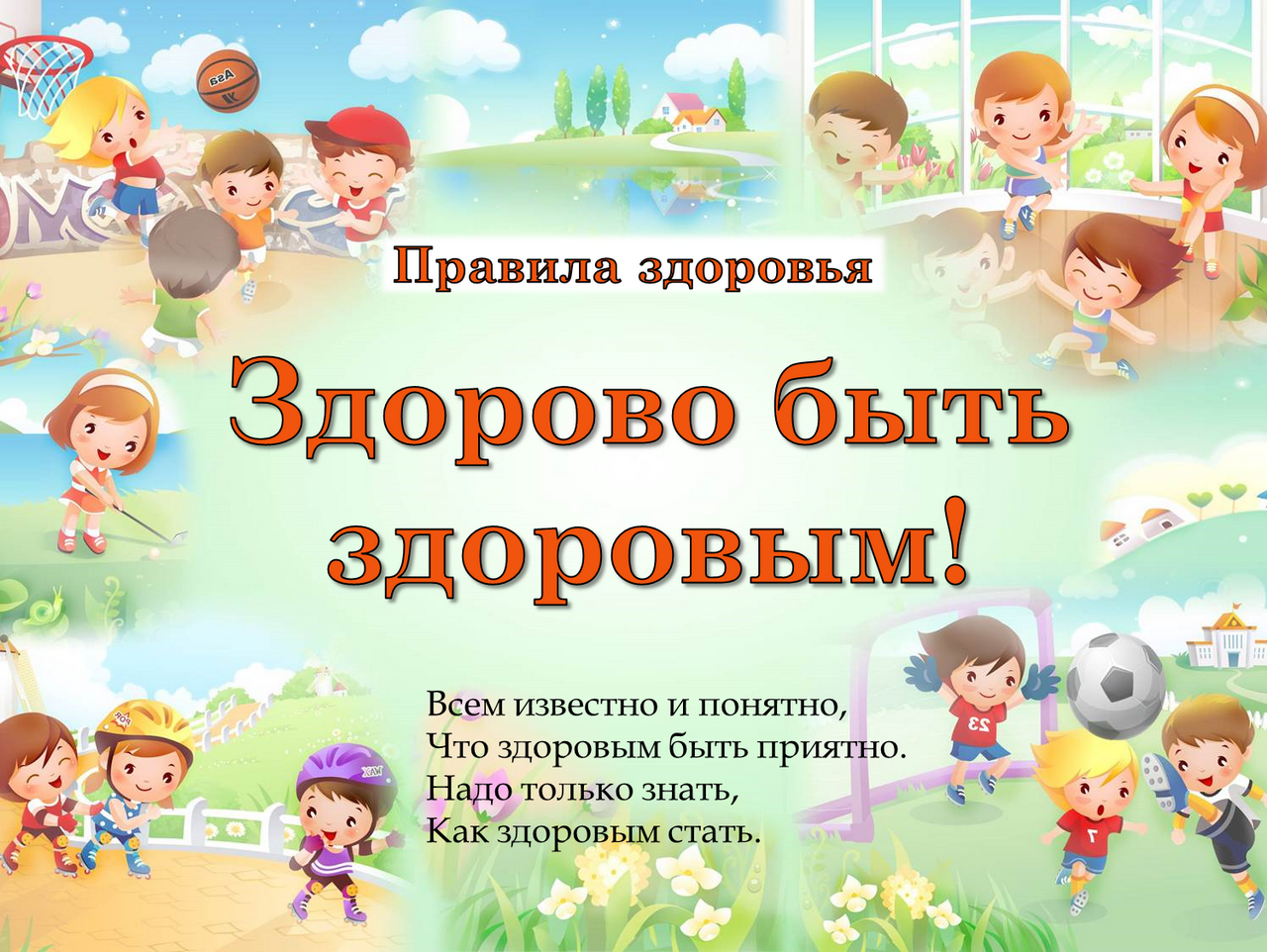 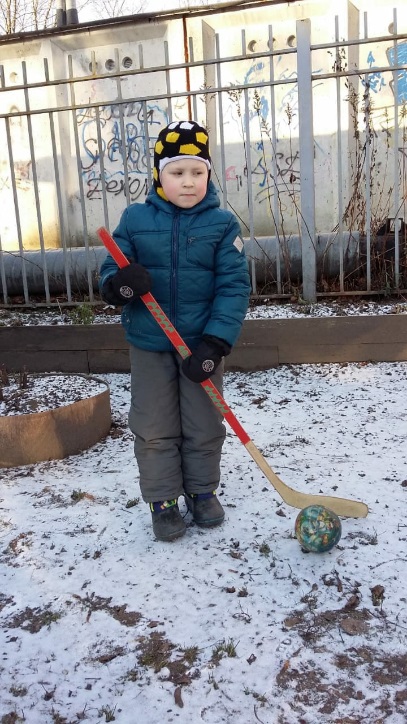 метод проектной деятельности
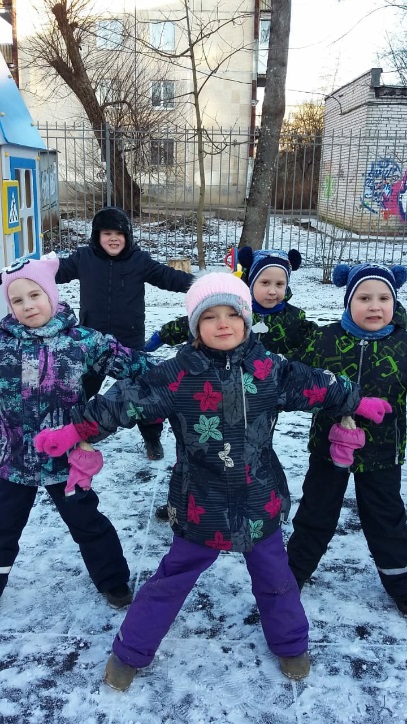 Но больше всего привлекают родителей 
совместные спортивные праздники.
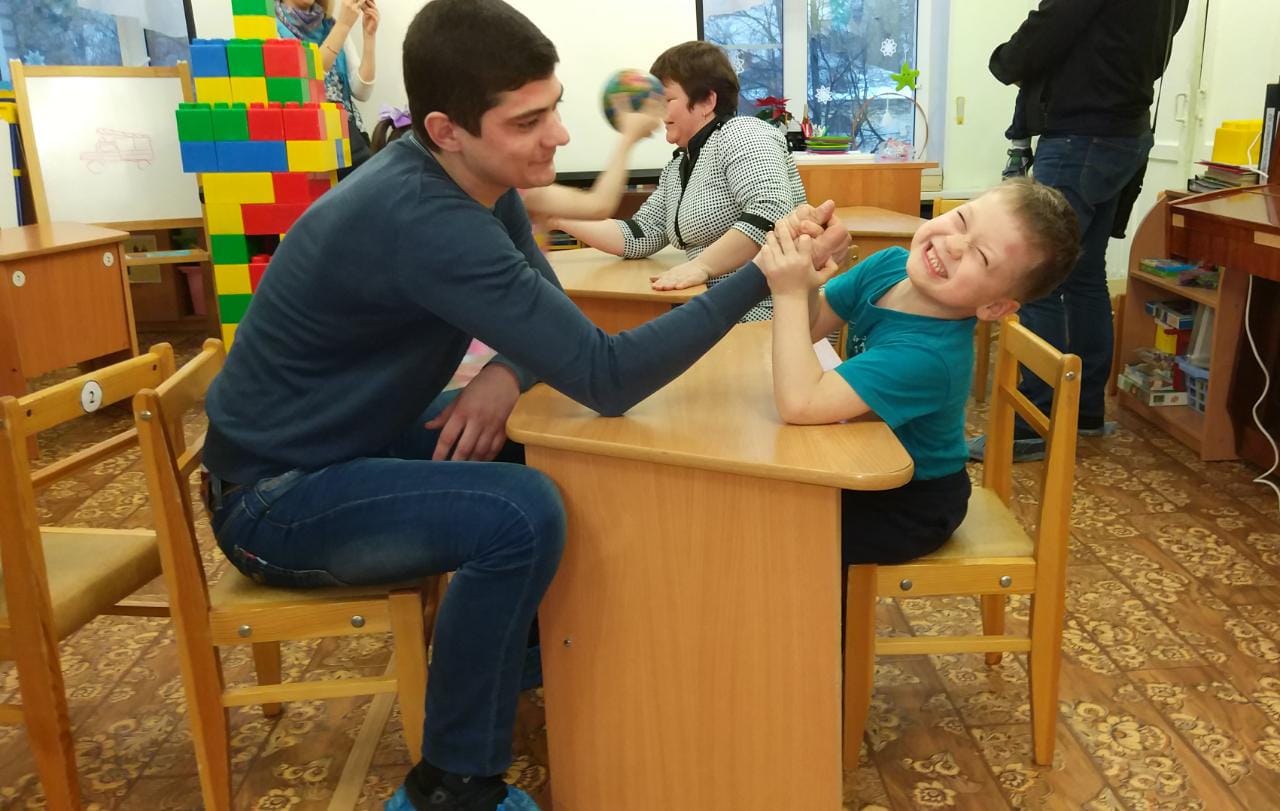 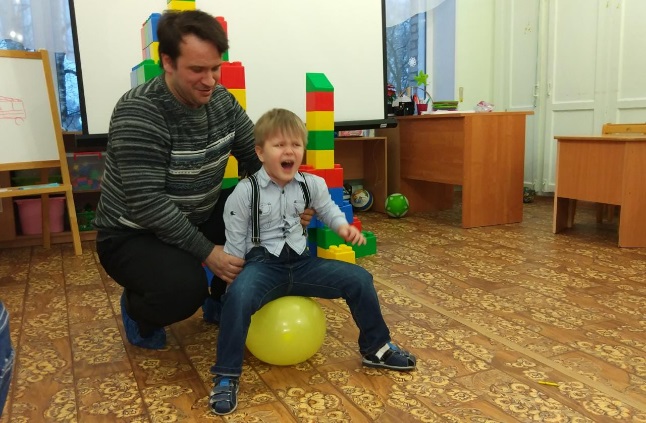 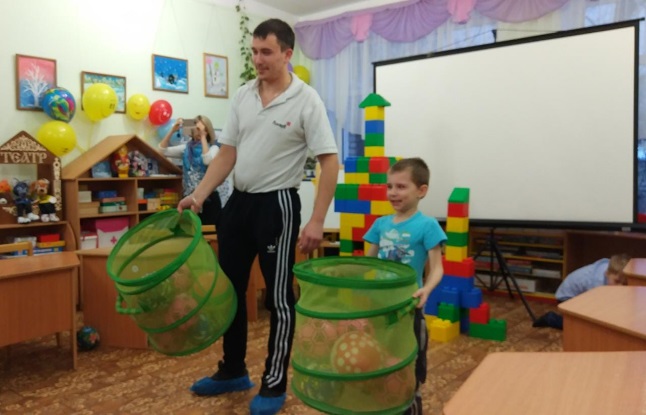 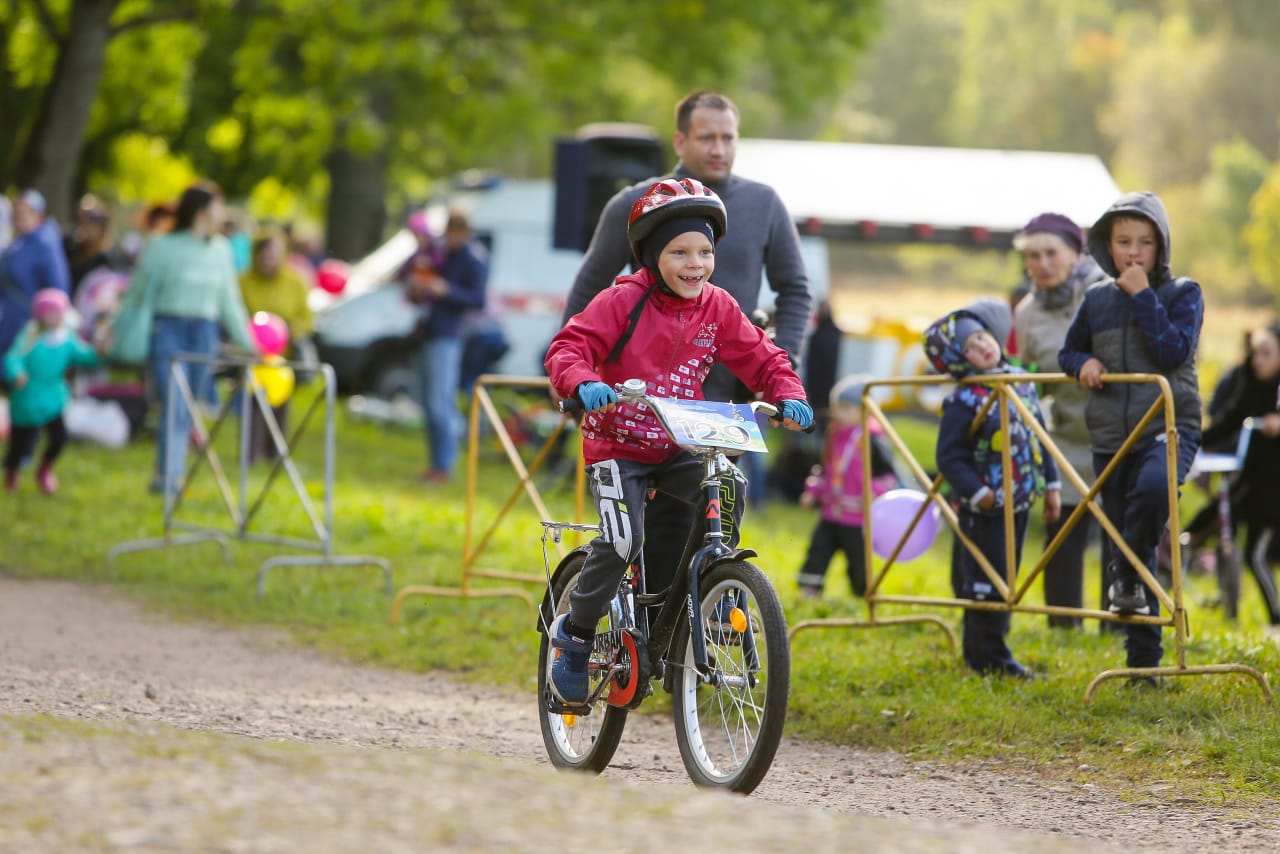 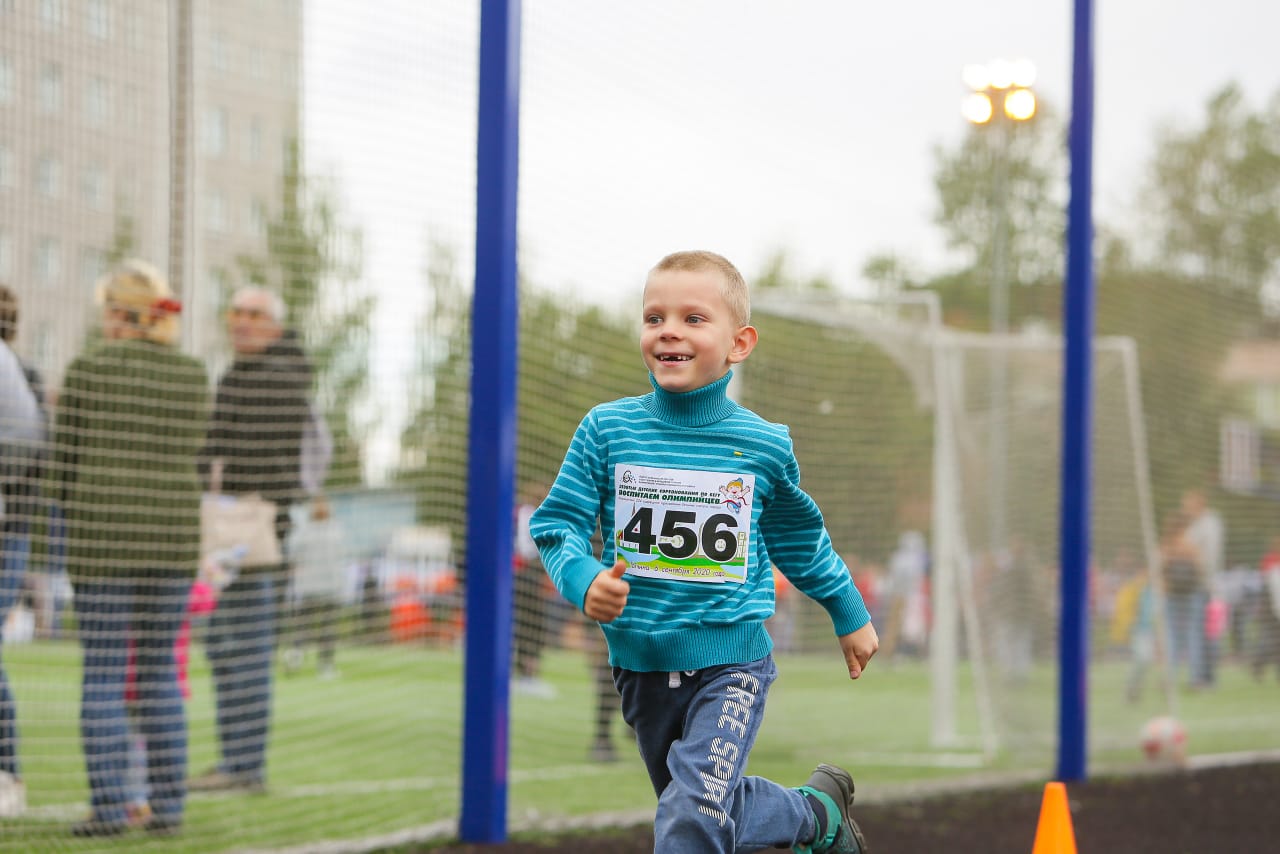 Подводя итог МОЖНО СКАЗАТЬ, что семена любого труда дадут свои всходы: труд педагогов — на благо родителям и детям, труд родителей — на благо детям.